Strategies for Career Ownership – Building Your Network and Personal Brand
Ali Snyder
© 2024 Chart Industries, Inc. Confidential and Proprietary
Personal Story: How Networking Has Led to Career Advancement
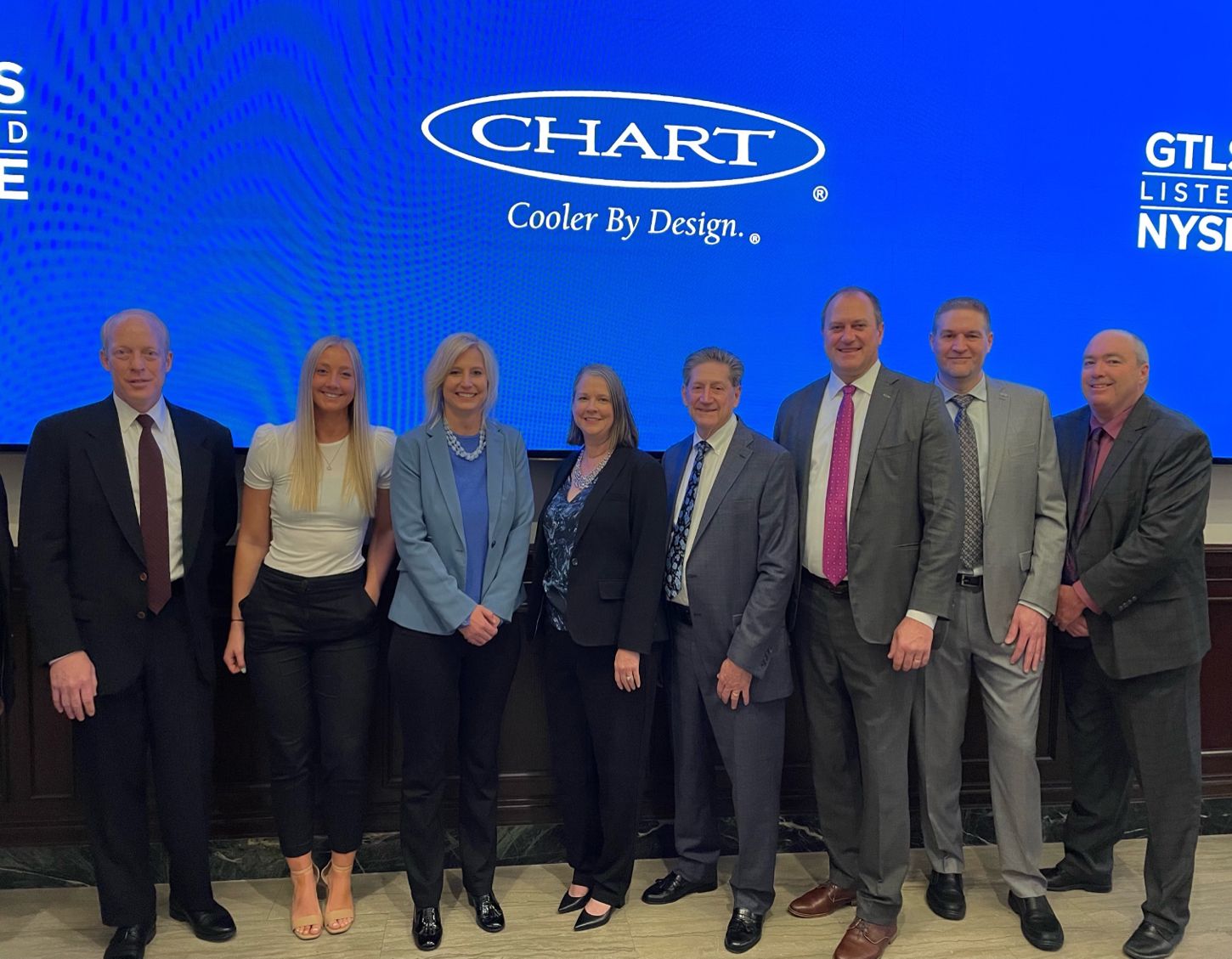 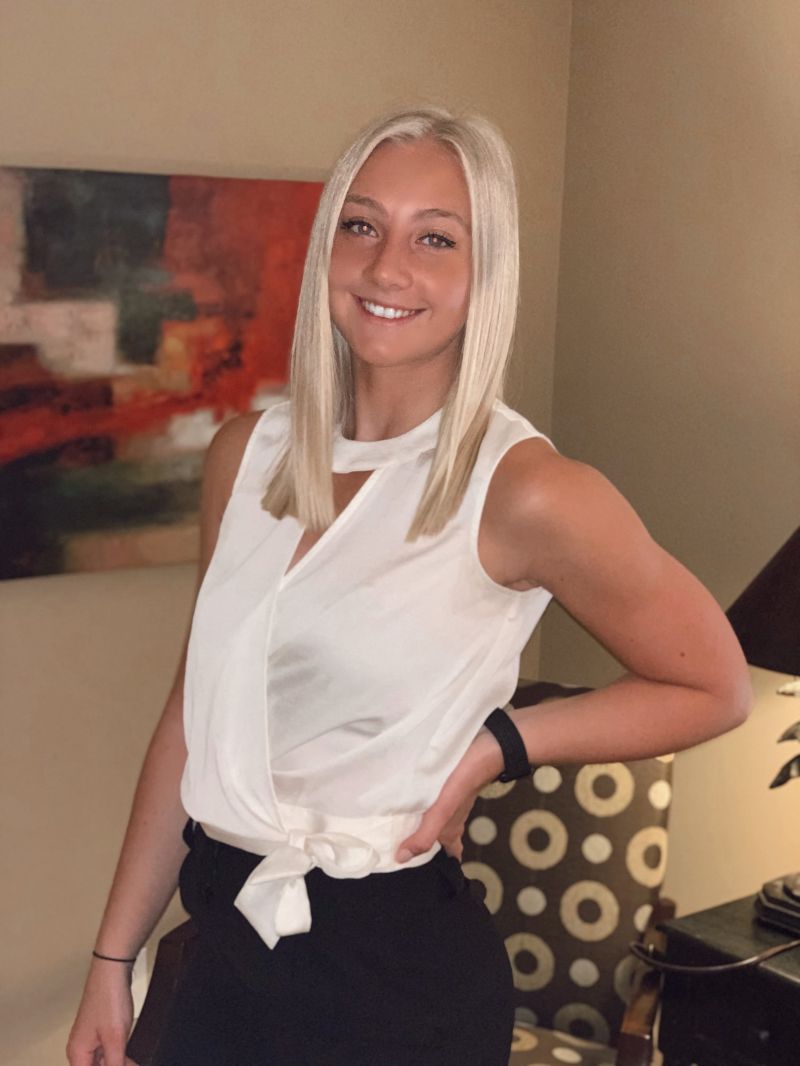 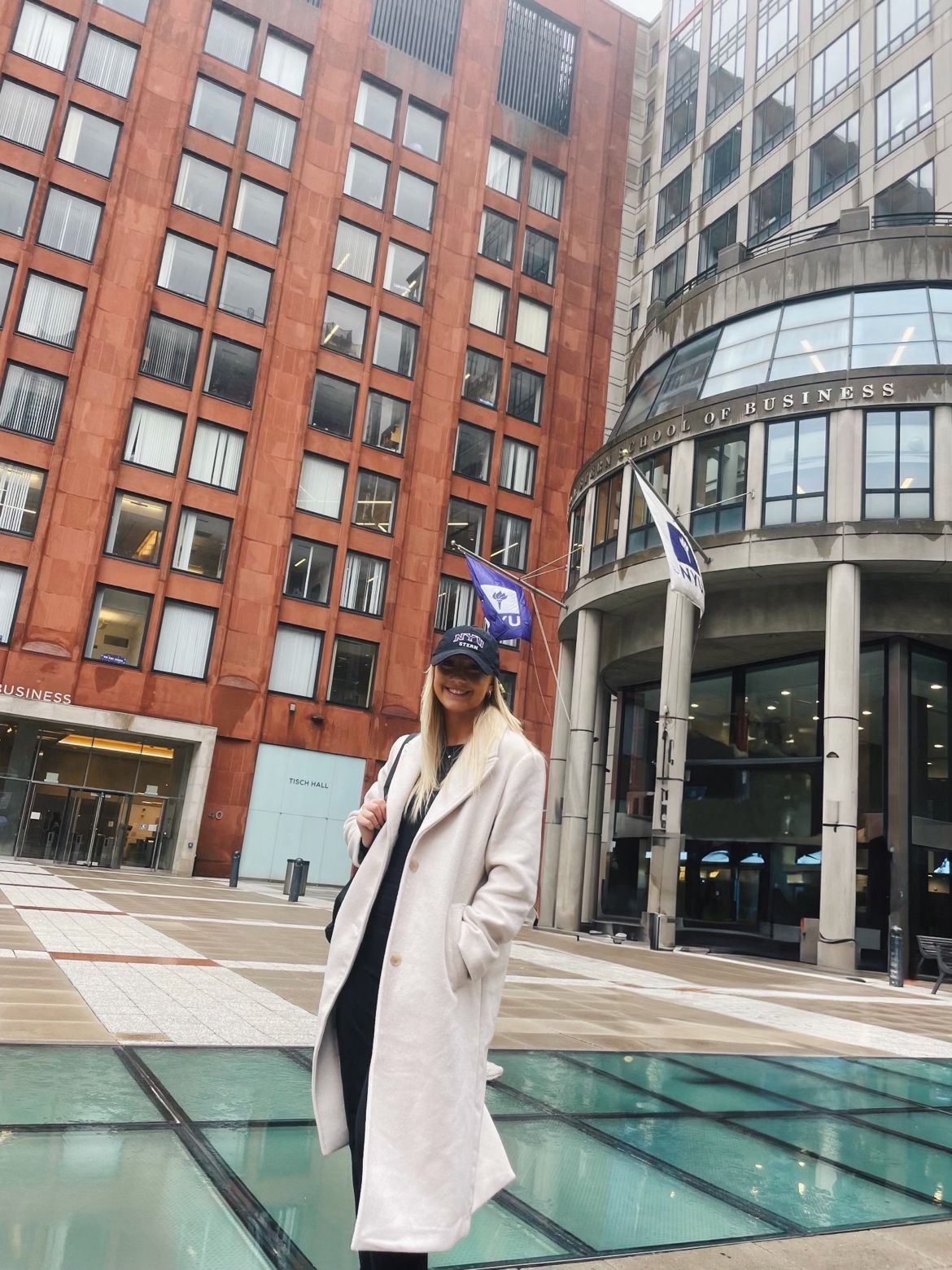 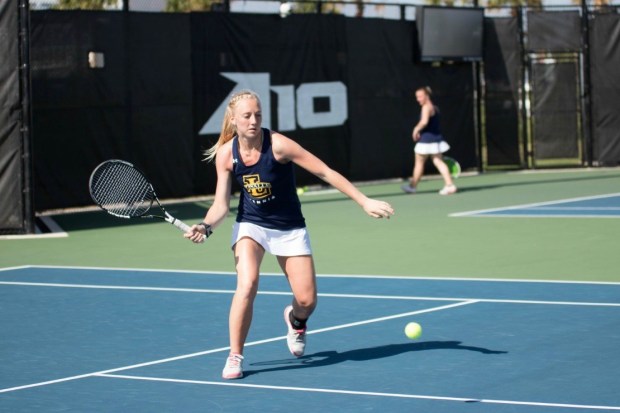 2024
2019
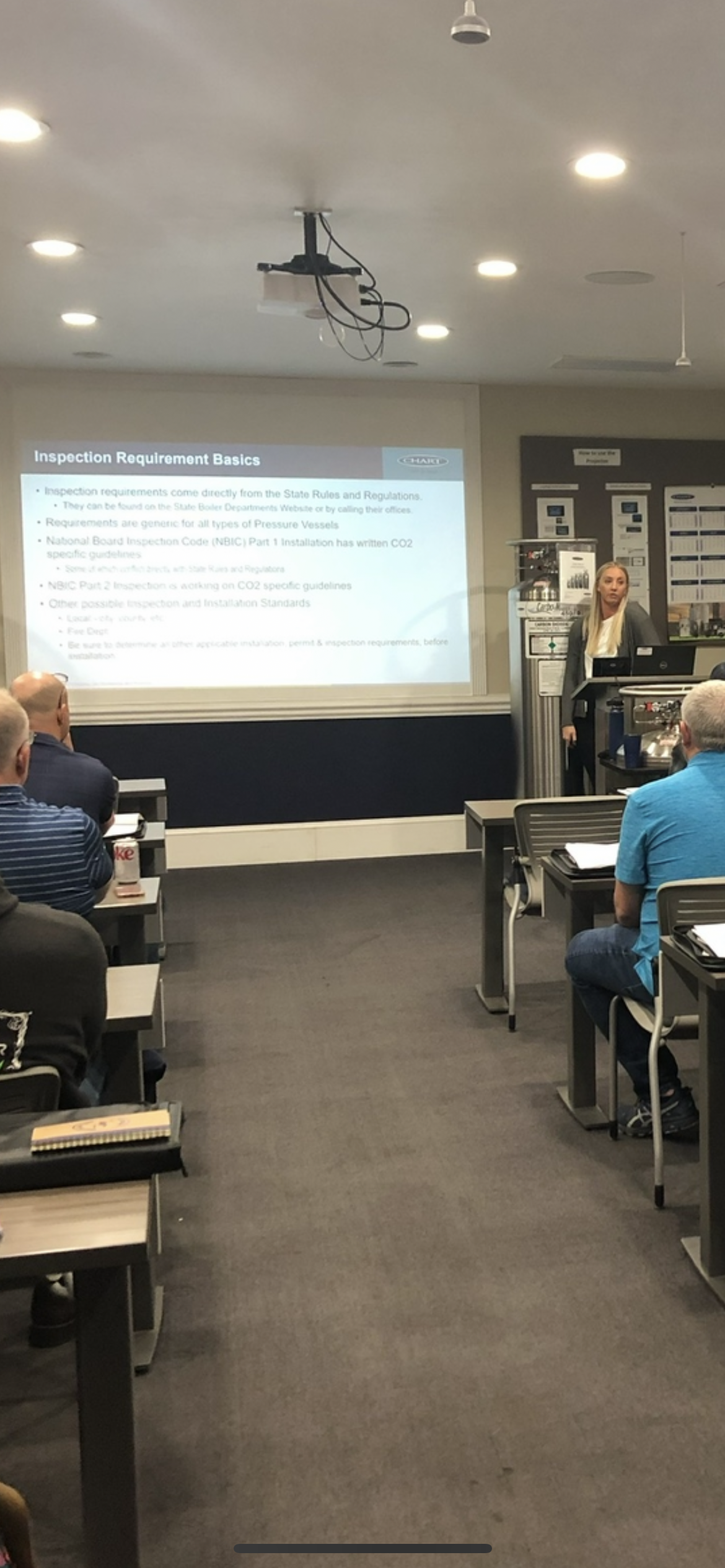 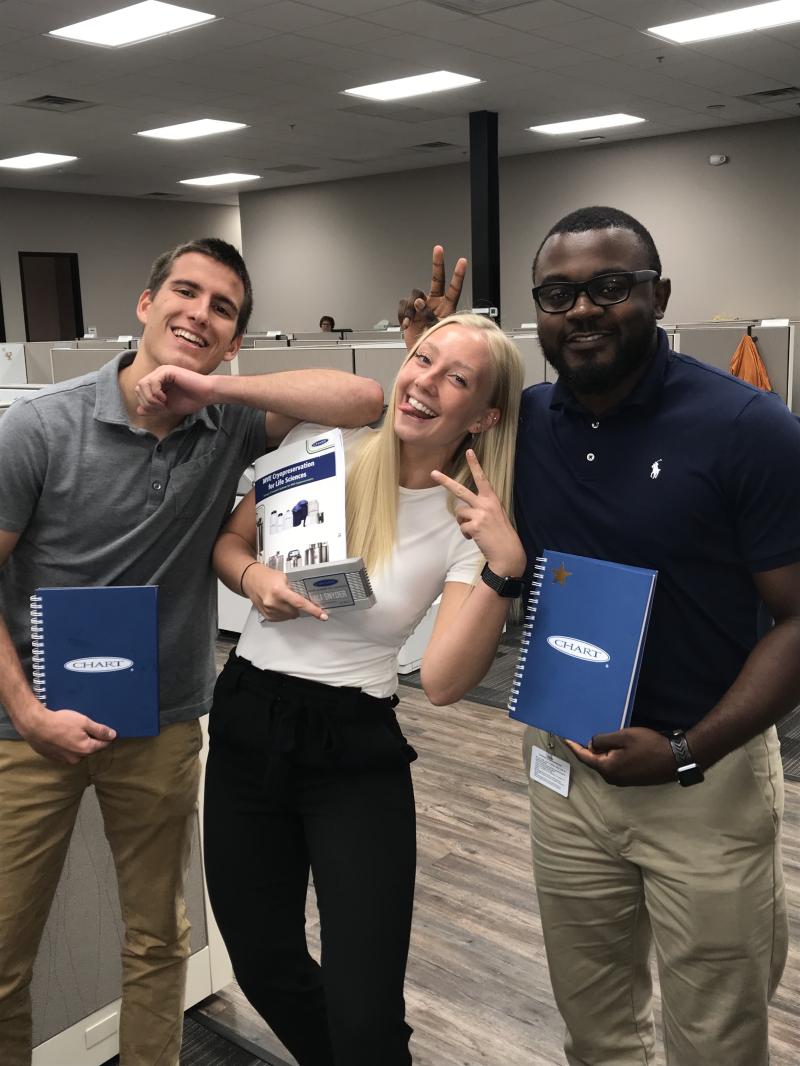 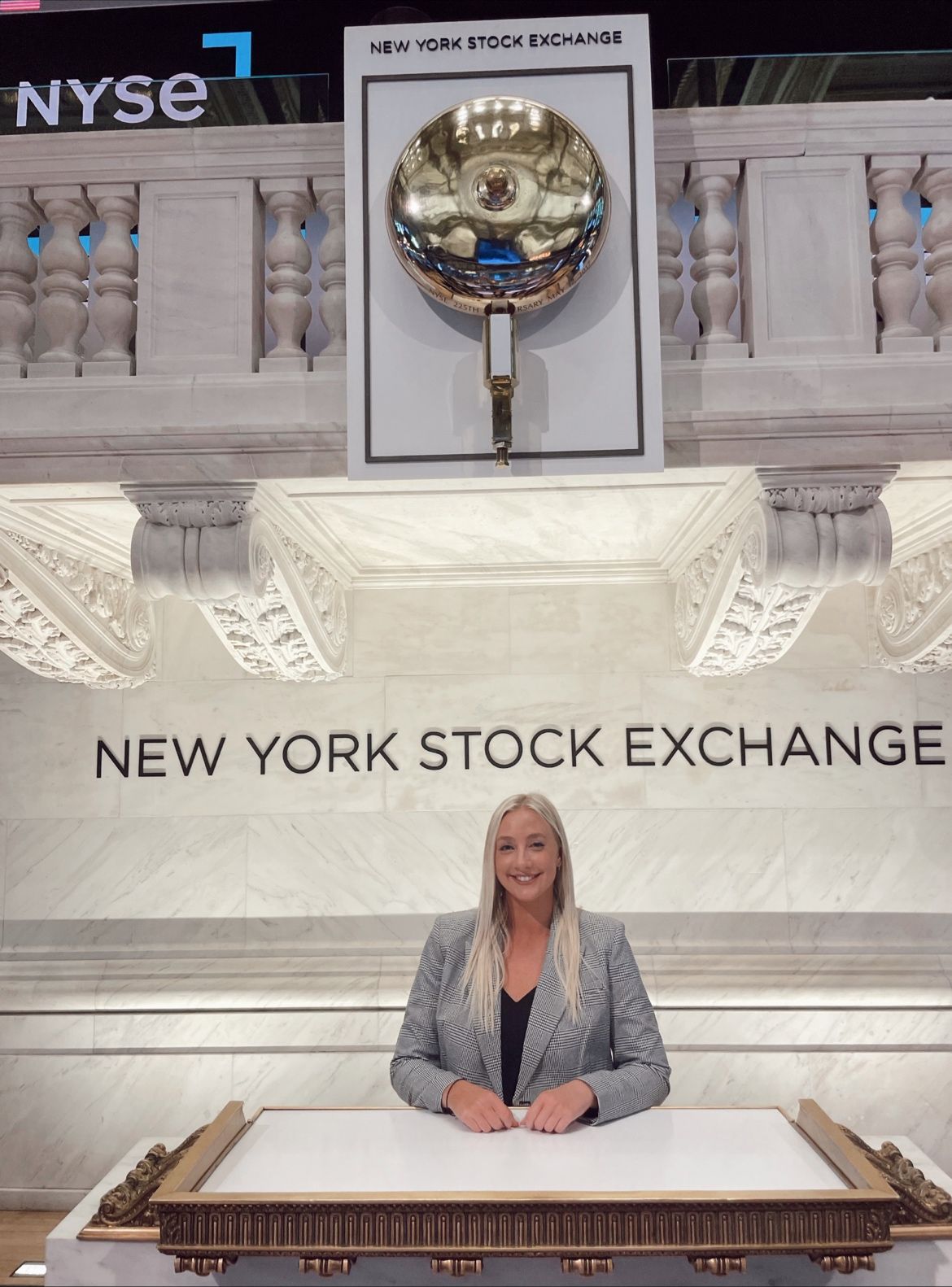 Moral of the Story: Say Yes to Every Opportunity!
[Speaker Notes: Construct(s): Timeline
Layout: Enhanced
Style:  Basic]
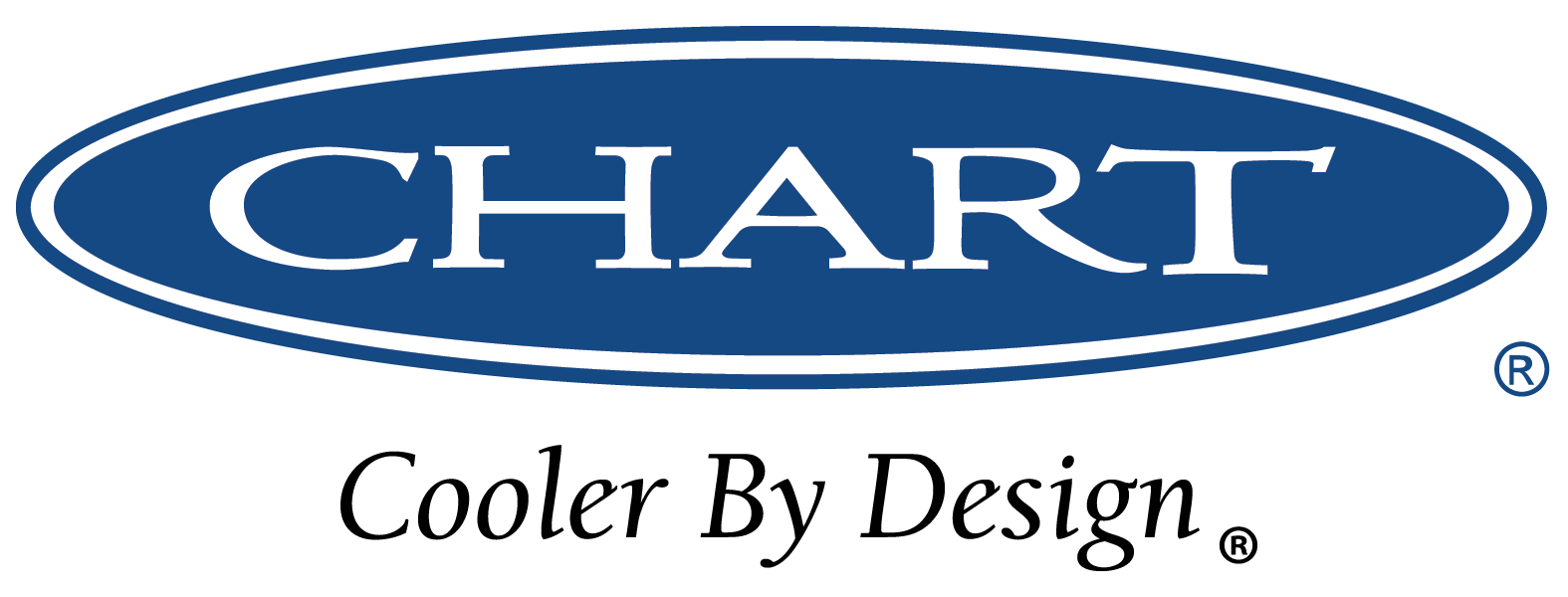 Why is Networking Important?
01
Makes you noticeable.
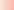 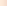 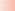 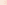 02
Leads to greater self-confidence.
03
Develops long-lasting relationships.
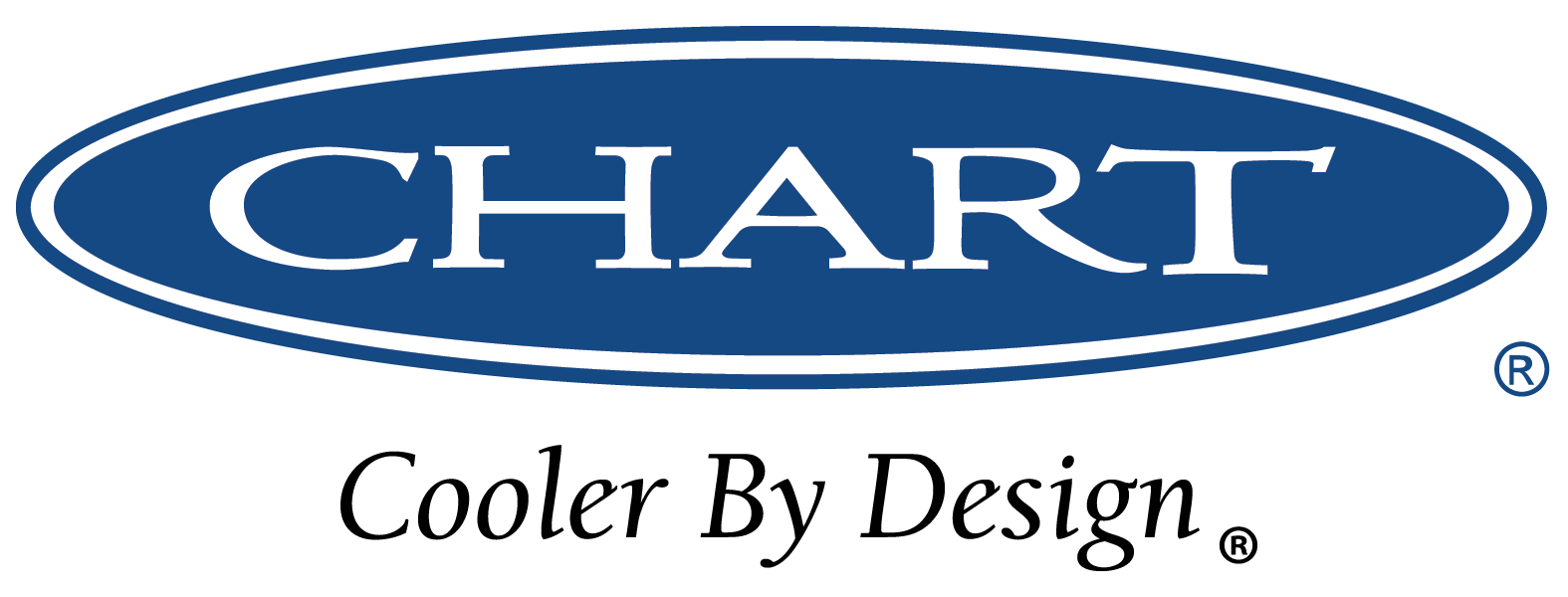 Building and Maintaining Professional Relationships
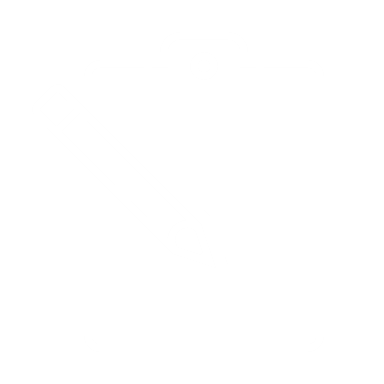 Be kind!
Communicate effectively.
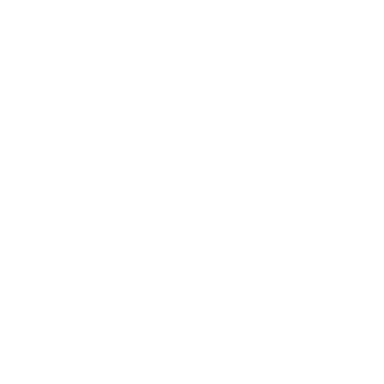 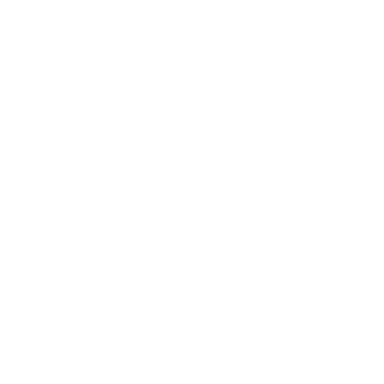 Don’t be afraid to speak up.
Be reliable and dependable.
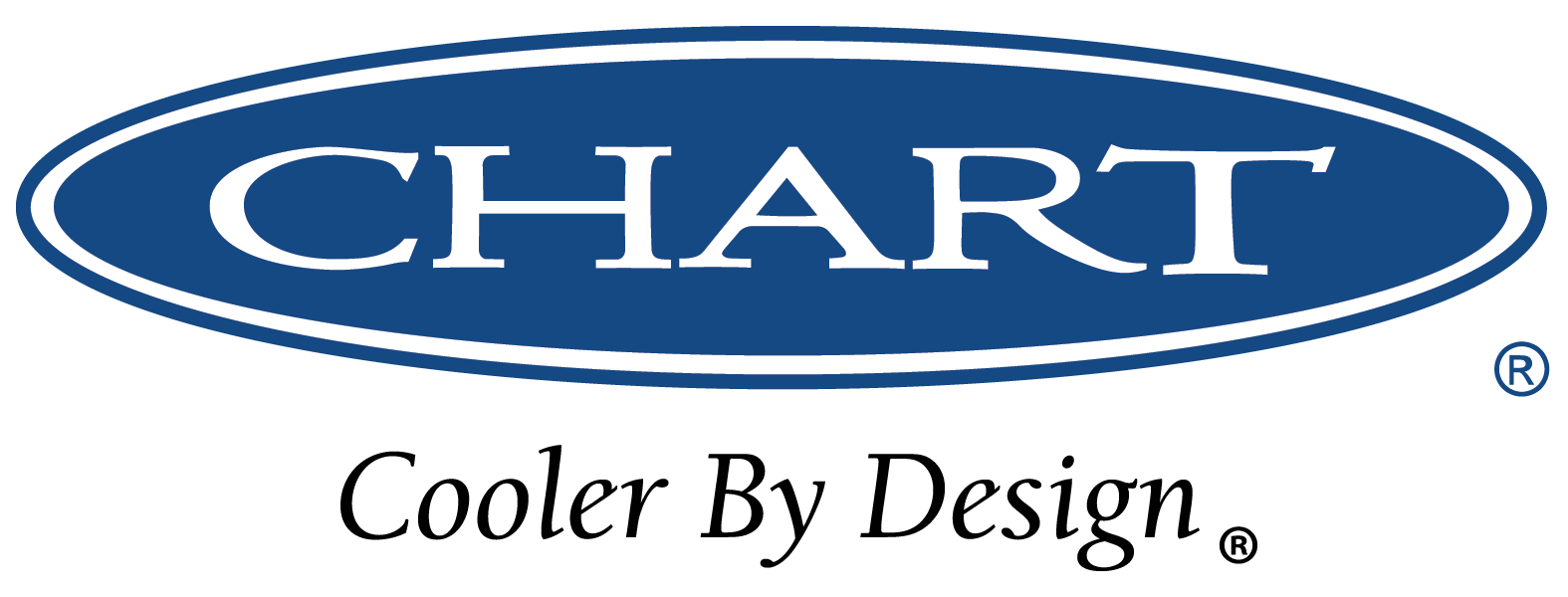 Creating a Strong Personal Brand
Your personal brand is how you want others to see you.
Identify your strengths and weaknesses.
Network internally beyond your current team.
Build a strong online presence (LinkedIn!).
Be positive, authentic, and consistent.
Questions?
© 2024 Chart Industries, Inc. Confidential and Proprietary
6